Douglas County Veterans Burial Inventory
Permission Based Editing
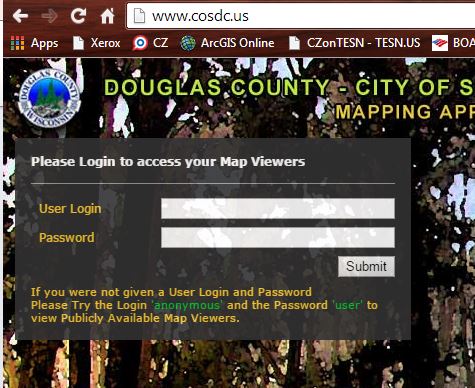 Login: dcvets
Password: 4my_dcveterans
Burial Information Main screen
Search/Filter Tool
Edit/Delete
Record
Number of 
Records & pages
Change number of records to view up to 500
Editing
Click here to Add Rank
Double Click on Service Branch Tree
Add/Editing Rank
Use Rank &
Position Tab
Use Add New Link
Add New Rank
Main screen